eet
een koek
de boer
de boer
eet
een koek
.
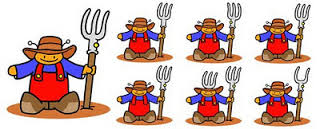 een koek
met
eet
ik
room
ik
eet
een koek
met
room
.
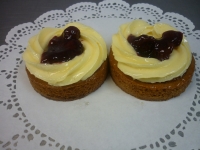 de poes
voor
de koek
is
de koek
is
voor
de poes
.
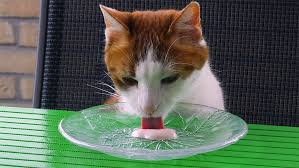 in
de buik
is
de koek
de koek
is
in
de buik
.
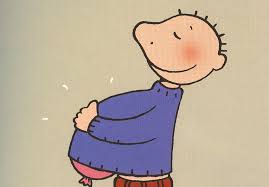